P vs. NP
Data Structures and Algorithms
CSE 373 - 18AU
1
Goals for today
Define “P, NP, and NP-complete”
Explain the P vs. NP problem
why it’s the biggest open problem in CS.
And what to do when a problem you want to solve is “NP-complete”
CSE 373 - 18AU
2
Problem For Today
You just started a job at Amazon.
They give you the following problem:You have a weighted, directed graph, where each vertex is a place to deliver a package.
One vertex is marked as the amazon warehouse.

How do you direct the truck to deliver all the packages, and return to the warehouse, using the least amount of gas?
This is NOT just finding a minimum spanning tree.

Keep this problem in mind, today we’ll discuss why you shouldn’t hope to solve it, and what you should do instead.
CSE 373 - 18AU
3
Taking a Big Step Back
What has this quarter been about?
We’ve taken problems you probably knew how to solve slowly,
And we figured out how to solve them faster. 

In some sense, that’s the job of a computer scientist.
Figure out how to take our problems
And make the computer do the hard work for us.
CSE 373 - 18AU
4
Taking a Big Step Back
Let’s take a big step back, and try to break problems into two types:
Those for which a computer might be able to help.
And those which would take so long to solve even on a computer we wouldn’t expect to solve them.

There are problems we could solve in finite time…but we’ll all be long dead before our computer tells us the answer.
CSE 373 - 18AU
5
Efficient
CSE 373 - 18AU
6
Decision Problems
CSE 373 - 18AU
7
P
P (stands for “Polynomial”)
The decision version of all problems we’ve solved in this class are in P.

P is an example of a “complexity class”
A set of problems that can be solved under some limitations (e.g. with some amount of memory or in some amount of time).
CSE 373 - 18AU
8
I’ll know it when I see it.
Another class of problems we want to talk about.
“I’ll know it when I see it” Problems.

Decision Problems such that:
If the answer is YES, you can prove the answer is yes by 
Being given a “proof” or a “certificate”
Verifying that certificate in polynomial time. 
What certificate would be convenient for short paths? 
The path itself. Easy to check the path is really in the graph and really short.
CSE 373 - 18AU
9
I’ll know it when I see it.
More formally,



It’s a common misconception that NP stands for “not polynomial”Please never ever ever ever say that.
Please.
Every time you do a theoretical computer scientist sheds a single tear. 
(That theoretical computer scientist is me)
The set of all decision problems such that if the answer is YES, there is a proof of that which can be verified in polynomial time.
NP (stands for “nondeterministic polynomial”)
CSE 373 - 18AU
10
NP
We can verify YES instances of NP problems efficiently, but can we decide whether the answer is YES or NO efficiently?

I.e. can you bootstrap the ability to check a certificate into the ability to find a certificate?

We don’t know.
This is the P vs. NP problem.
CSE 373 - 18AU
11
P vs. NP
P (stands for “Polynomial”)
The set of all decision problems such that if the answer is YES, there is a proof of that which can be verified in polynomial time.
NP (stands for “nondeterministic polynomial”)
Claim: P is a subset of NP, i.e. every problem in P is also in NP
(do you see why?)
CSE 373 - 18AU
12
P vs. NP
Are P and NP the same complexity class? 
That is, can every problem that can be verified in polynomial time also be solved in polynomial time.
P vs. NP
No one knows the answer to this problem. 
In fact, it’s the biggest open problem in Computer Science.
CSE 373 - 18AU
13
Hard Problems
Let’s say we want to prove that some problem in NP needs exponential time (i.e. that P is not equal to NP). 
Ideally we’d start with a really hard problem in NP. 
What is the hardest problem in NP?
What does it mean to be a hard problem?
CSE 373 - 18AU
14
Using an algorithm for Problem B to solve Problem A.
Reduction (informally)
Transform Input
u
2
1
u
2
s
t
s
t
v
v
1
2
Unweighted Shortest Paths
Transform Output
2
1
u
u
2
2
s
t
2
s
t
v
1
2
v
CSE 373 - 18AU
15
NP-Complete
Let’s say we want to prove that some problem in NP needs exponential time (i.e. that P is not equal to NP). 
Ideally we’d start with a really hard problem in NP. 
What is the hardest problem in NP?
What does it mean to be a hard problem?
NP-complete
We say that a problem B is “NP-complete” if B is in NP and for all problems A in NP, A reduces to B.
CSE 373 - 18AU
16
NP-Completeness
An NP-complete problem is a universal language for encoding “I’ll know it when I see it” problems.
If you find an efficient algorithm for an NP-complete problem, you have an algorithm for every problem in NP
3-SAT is NP-complete
Cook-Levin Theorem (1971)
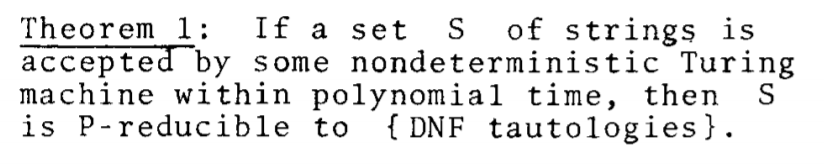 CSE 373 - 18AU
17
NP-Complete Problems
But Wait! There’s more!
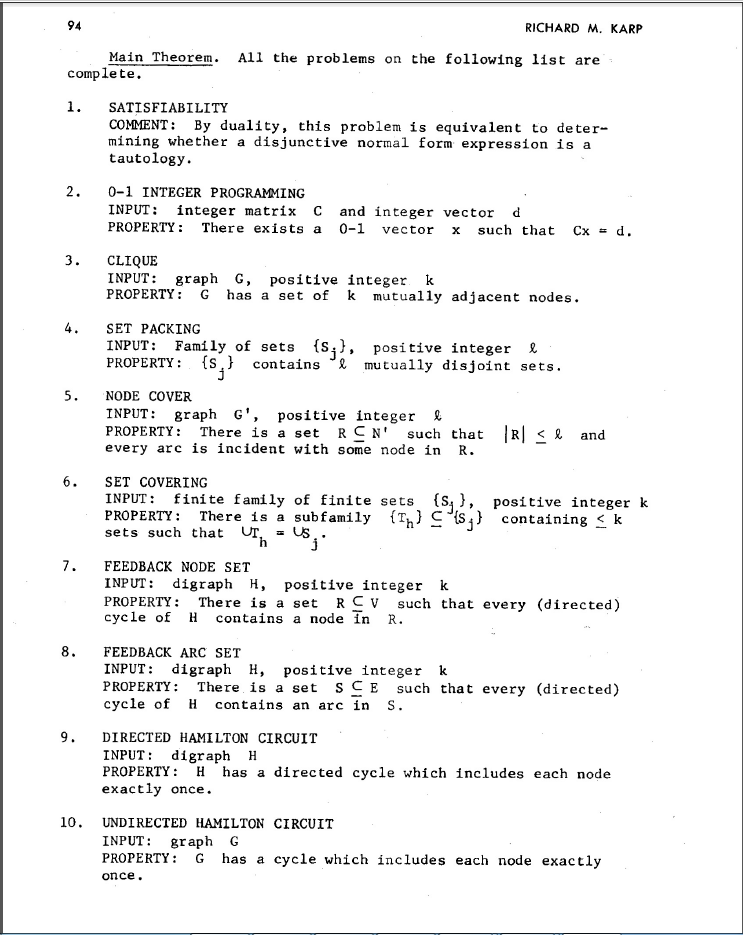 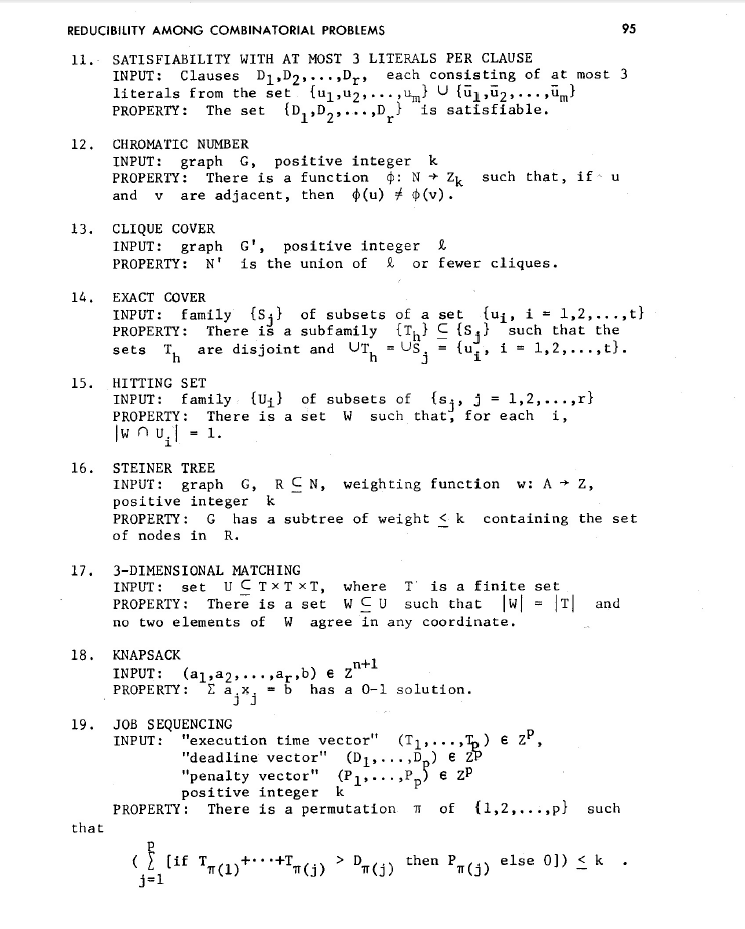 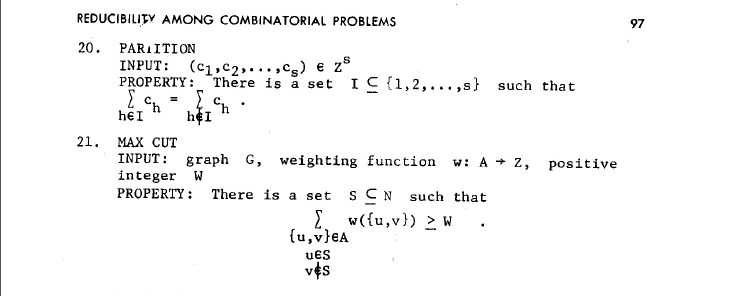 A lot of problems are NP-complete
Karp’s Theorem (1972)
CSE 373 - 18AU
18
NP-Complete Problems
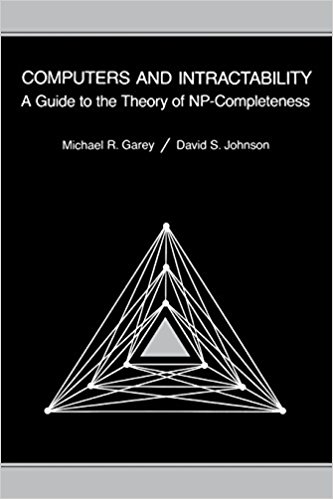 But Wait! There’s more!
 By 1979, at least 300 problems had been proven NP-complete.
Garey and Johnson put a list of all the NP-complete problems they could find in this textbook.
Took them almost 100 pages to just list them all.
No one has made a comprehensive list since.
CSE 373 - 18AU
19
NP-Complete Problems
But Wait! There’s more!

In the last month, mathematicians and computer scientists have put papers on the arXiv claiming to show (at least) 11 more problems are NP-complete.

There are literally thousands of NP-complete problems known. 
And some of them look weirdly similar to problems we’ve already studied.
CSE 373 - 18AU
20
Examples
There are literally thousands of NP-complete problems.
And some of them look weirdly similar to problems we do know efficient algorithms for.
NP-Complete
In P
Short Path
Long Path
CSE 373 - 18AU
21
Examples
NP-Complete
In P
Light Spanning Tree
Traveling Salesperson
The electric company just needs a greedy algorithm to lay its wires.
Amazon doesn’t know a way to optimally route its delivery trucks.
CSE 373 - 18AU
22
Dealing with NP-Completeness
Option 1: Maybe it’s a special case we understand
Maybe you don’t need to solve the general problem, just a special case

Option 2:  Maybe it’s a special case we don’t understand (yet)
There are algorithms that are known to run quickly on “nice” instances. Maybe your problem has one of those.
One approach: Turn your problem into a SAT instance, find a solver and cross your fingers.
CSE 373 - 18AU
23
Dealing with NP-Completeness
Option 3: Approximation Algorithms
You might not be able to get an exact answer, but you might be able to get close.
Given a weighted graph, find a tour (a walk that visits every vertex and returns to its start) of minimum weight.
Optimization version of Traveling Salesperson
Algorithm:
Find a minimum spanning tree.
Have the tour follow the visitation order of a DFS of the spanning tree.
Theorem: This tour is at most twice as long as the best one.
CSE 373 - 18AU
24
Why should you care about P vs. NP
CSE 373 - 18AU
25
Why should you care about P vs. NP
CSE 373 - 18AU
26
Why Should You Care if P=NP?
Suppose P=NP. 
Specifically that we found a genuinely in-practice efficient algorithm for an NP-complete problem. What would you do?
$1,000,000 from the Clay Math Institute obviously, but what’s next?
CSE 373 - 18AU
27
Why Should You Care if P=NP?
We found a genuinely in-practice efficient algorithm for an NP-complete problem. What would you do?
Another $5,000,000 from the Clay Math Institute
Put mathematicians out of work.
Decrypt (essentially) all current internet communication. 
No more secure online shopping or online banking or online messaging…or online anything.

A world where P=NP is a very very different place from the world we live in now.
CSE 373 - 18AU
28
CSE 373 - 18AU
29
CSE 373 - 18AU
30